Rendering with Environment Maps
Jaroslav Křivánek, KSVI, MFF UK
Jaroslav.Krivanek@mff.cuni.cz
Acknowledgement
Mostly based on Ravi Ramamoorthi’s slides available from http://inst.eecs.berkeley.edu/~cs283/fa10
[Speaker Notes: The term “global illumination” embraces many lighting effects encountered in real world. Some of them are shown on this slide.]
Goal
Real-time rendering with complex lighting, shadows, and possibly GI
Infeasible – too much computation for too small a time budget

Approaches
Lift some requirements, do specific-purpose tricks
Environment mapping, irradiance environment maps
SH-based lighting
Split the effort
Offline pre-computation + real-time image synthesis
“Pre-computed radiance transfer”
Environment mapping (a.k.a. image-based lighting)
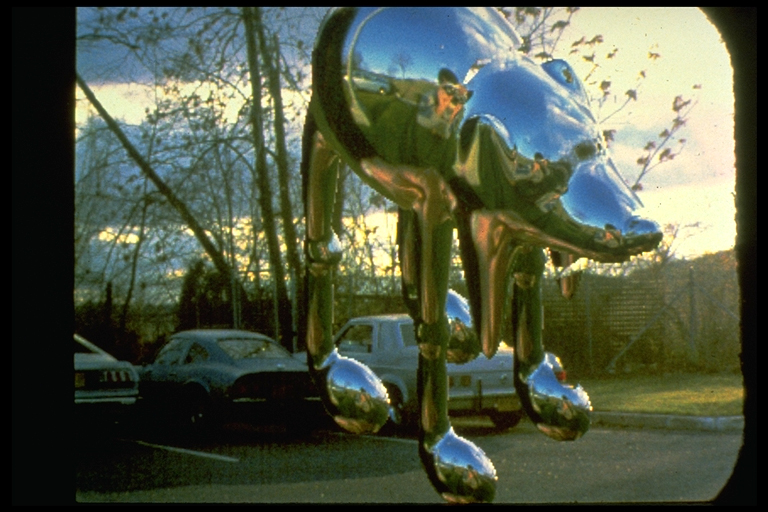 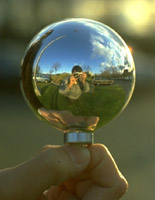 Miller and Hoffman, 1984
Later, Greene 86, Cabral et al, Debevec 97, …
Assumptions
Distant illumination 
No shadowing, interreflection
Image-based lighting
Illuminating CG objects using measurements of real light (=light probes)
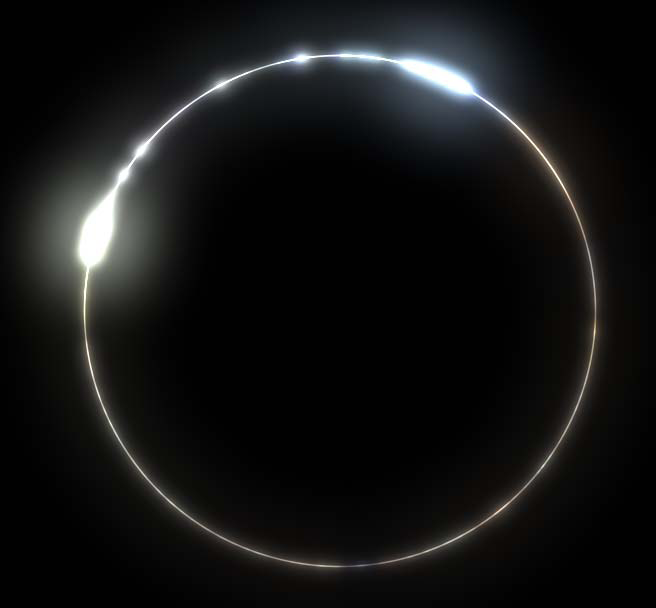 Light
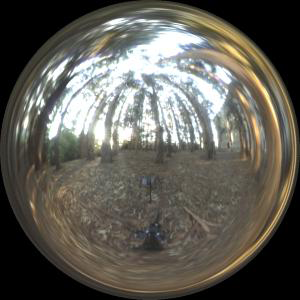 Eucaliptus 
grove
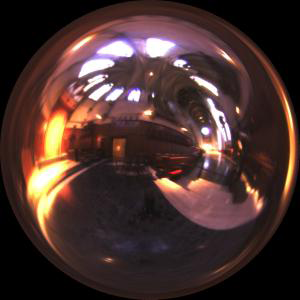 Object
Grace 
cathedral
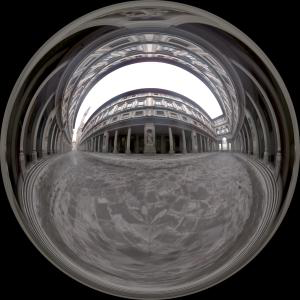 Uffizi 
gallery
6
© Paul Debevec
Point Light Source
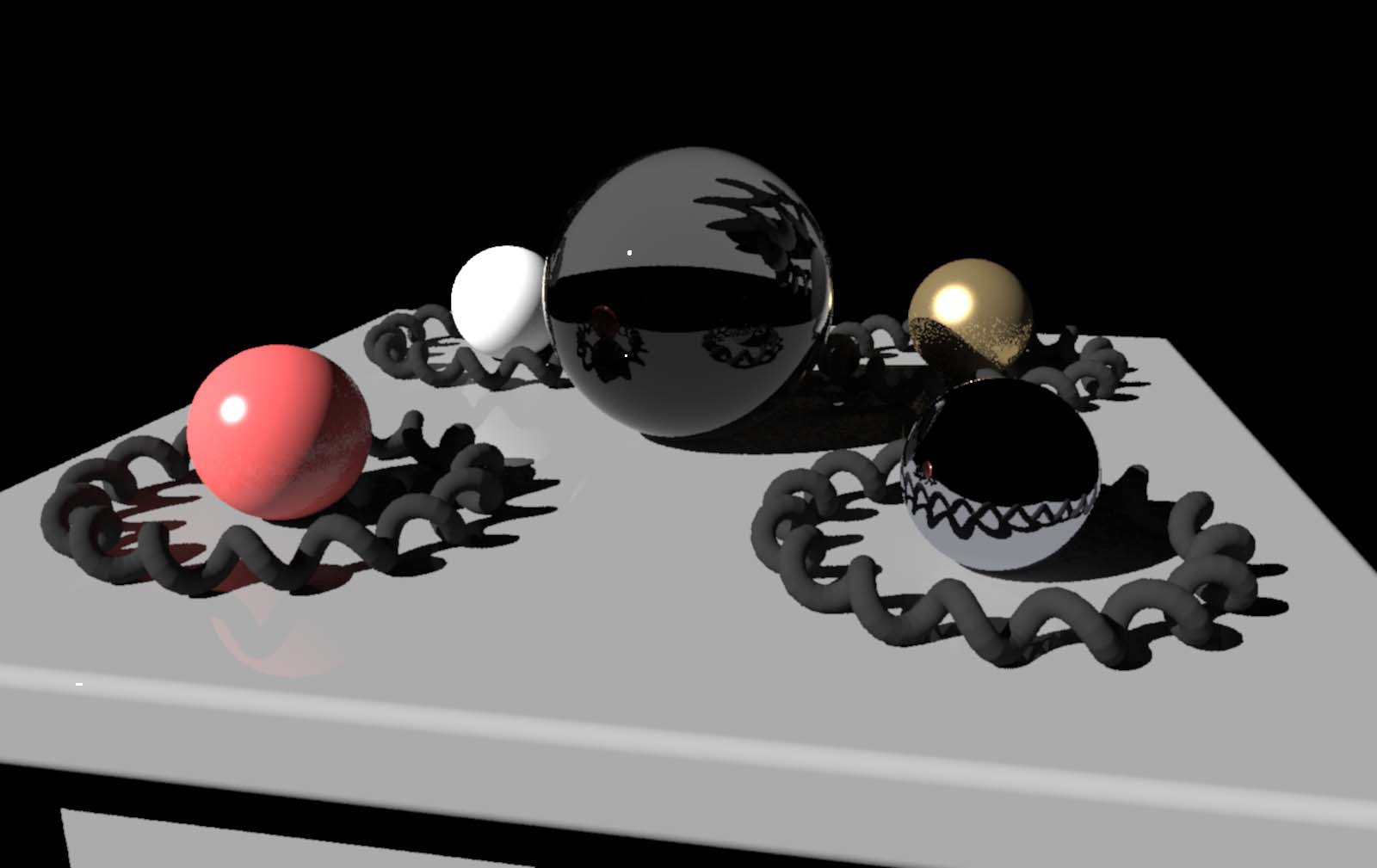 Point lighting
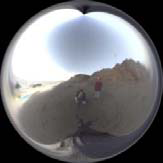 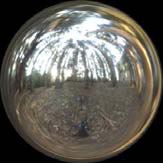 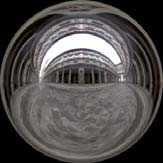 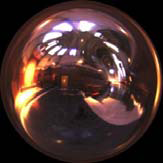 7
© Paul Debevec
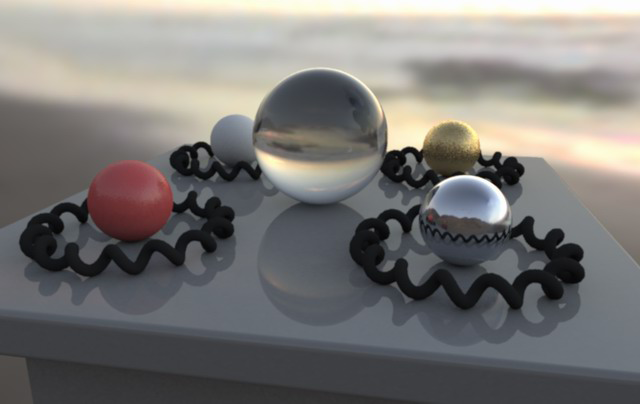 Image-based lighting
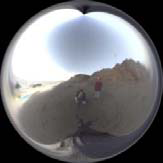 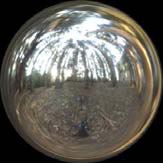 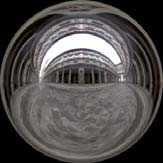 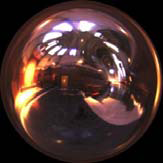 8
© Paul Debevec
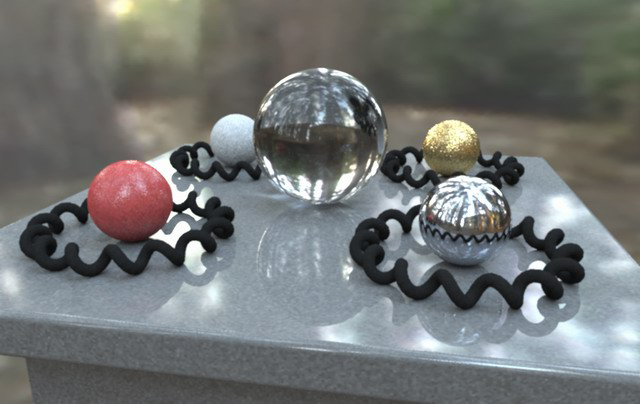 Image-based lighting
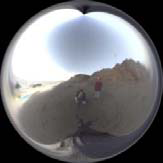 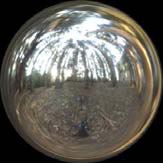 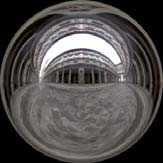 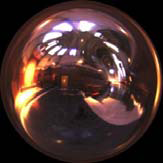 9
© Paul Debevec
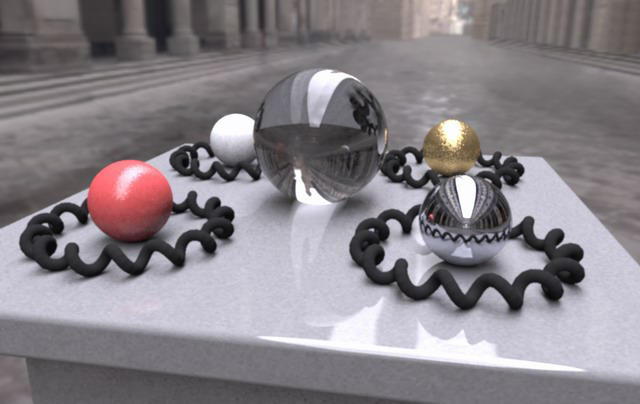 Image-based lighting
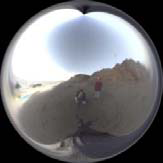 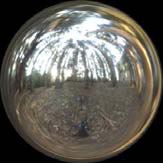 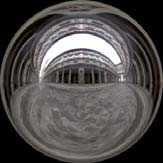 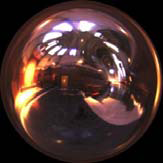 10
© Paul Debevec
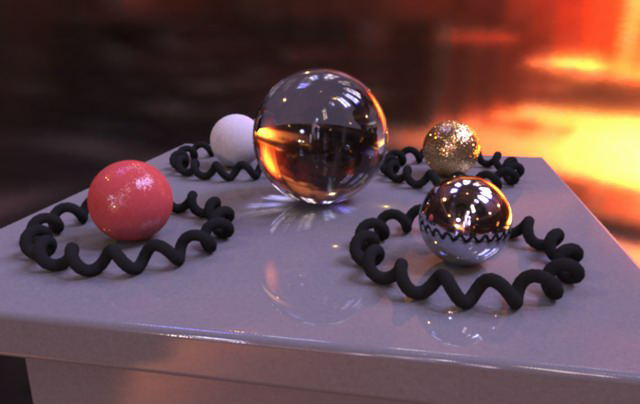 Image-based lighting
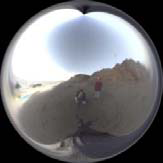 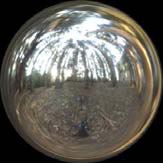 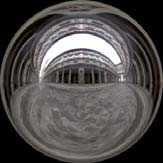 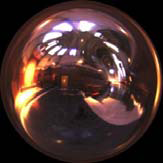 11
© Paul Debevec
Video
Rendering with natural light
Fiat Lux
12
Sampling strategies
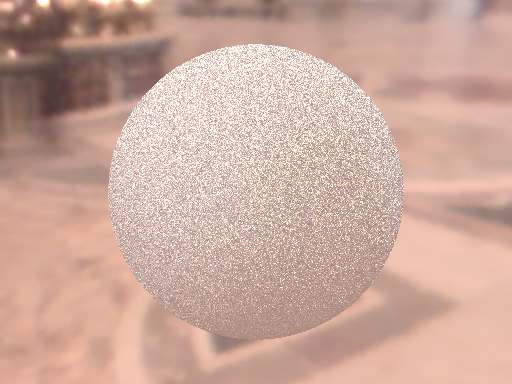 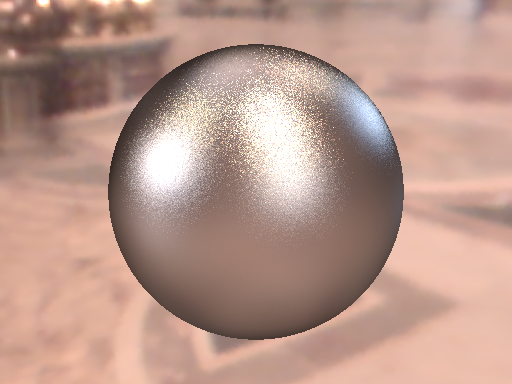 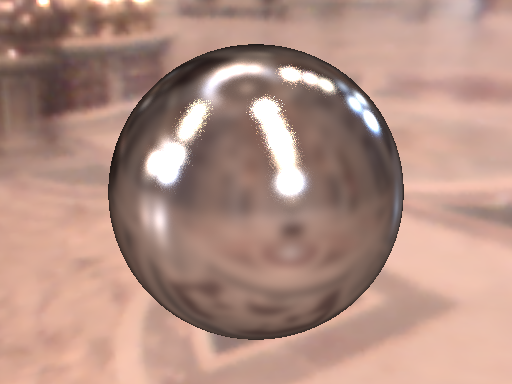 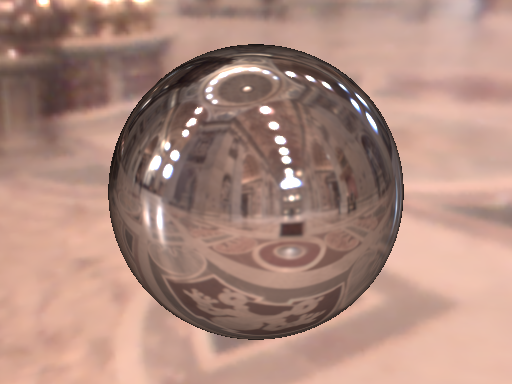 BRDF  IS
600 samples
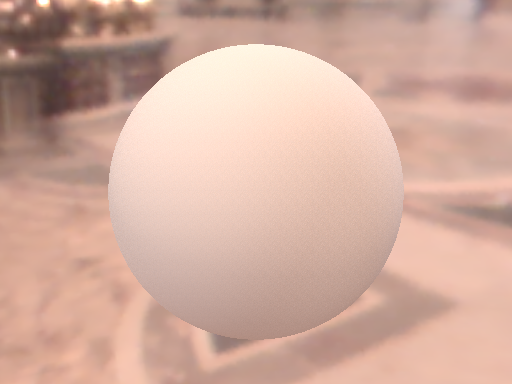 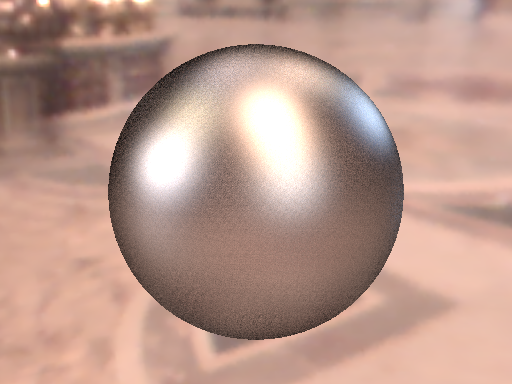 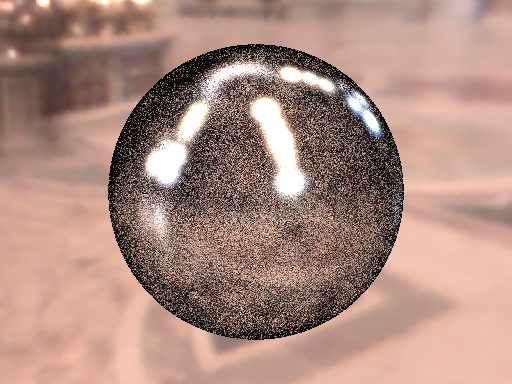 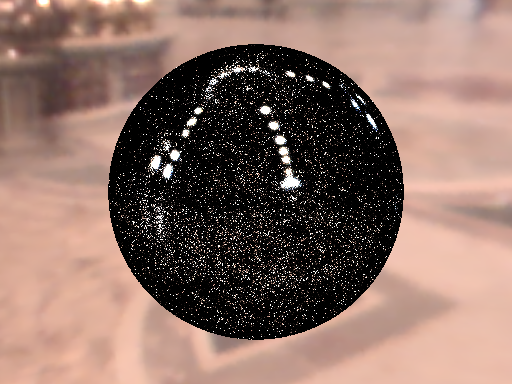 EM IS
600 samples
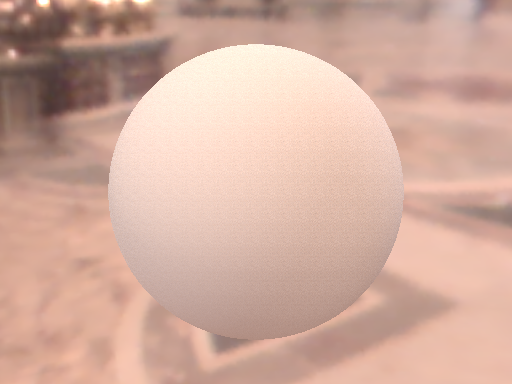 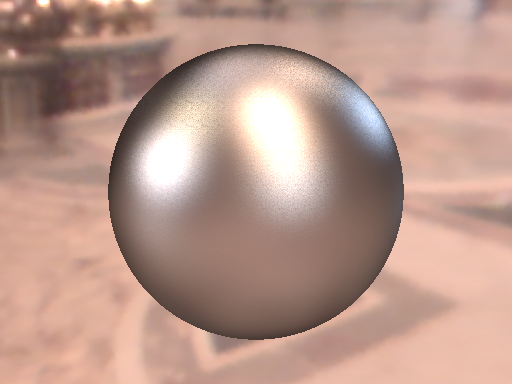 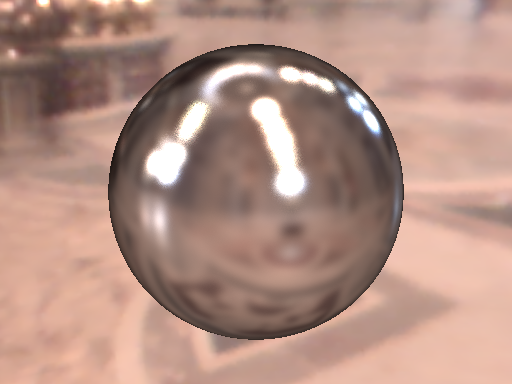 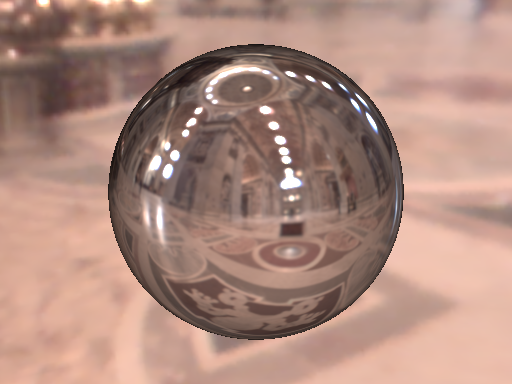 MIS
300 + 300 samples
Ward BRDF, a=0.05
Ward BRDF, a=0.01
Diffuse only
Ward BRDF, a=0.2
Real-time rendering
Mirror surfaces easy (just a texture look-up)

What if the surface is rougher…


Or completely diffuse?
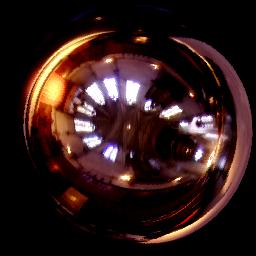 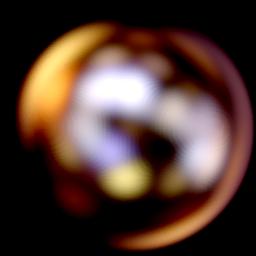 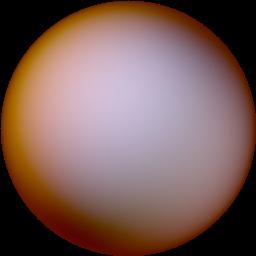 Reflection Maps
Phong model for rough surfaces
Illumination function of reflection direction R
Lambertian diffuse surface
Illumination function of surface normal N






Reflection Maps [Miller and Hoffman, 1984]
Irradiance (indexed by N) and Phong (indexed by R)
Matte Sphere
Chrome Sphere
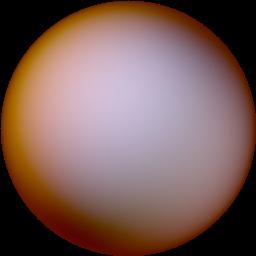 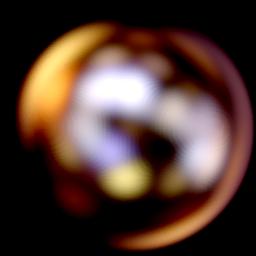 Reflection Maps
Can’t do dynamic lighting
Slow blurring in pre-process
R
N
SH-based Irradiance Env. Maps
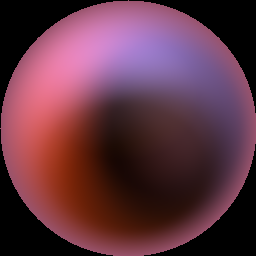 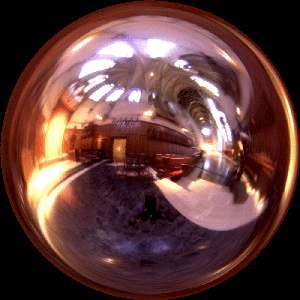 Incident Radiance
(Illumination Environment Map)
Irradiance Environment Map
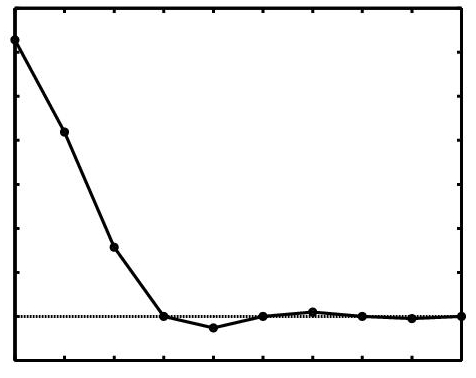 0
2
0
1
Analytic Irradiance Formula
Lambertian surface acts like low-pass filter
Ramamoorthi and Hanrahan 01
Basri and Jacobs 01
9 Parameter Approximation
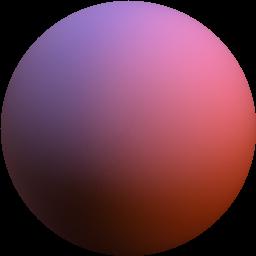 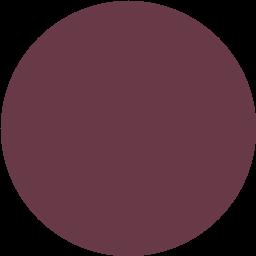 Order 0
1 term
Exact image
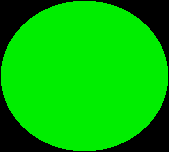 0
RMS error = 25 %
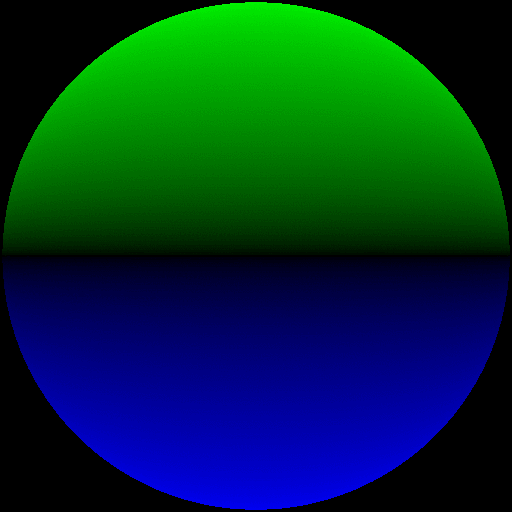 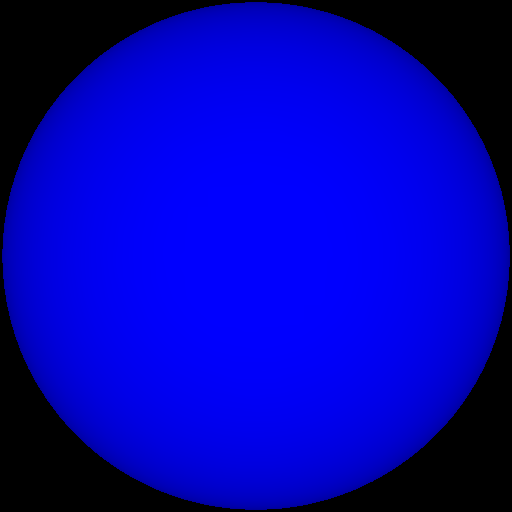 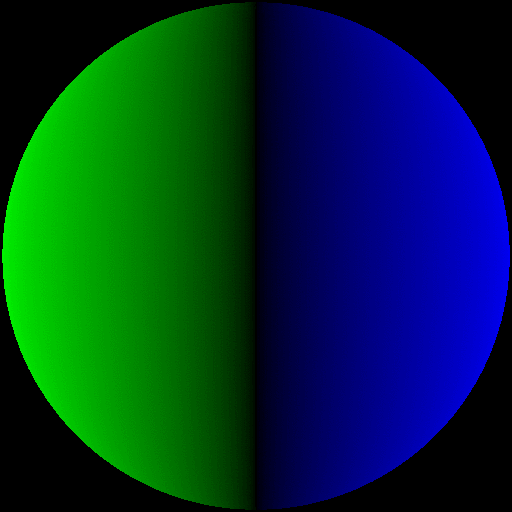 1
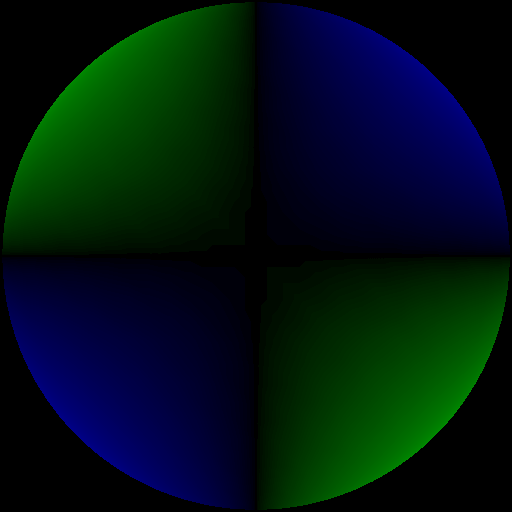 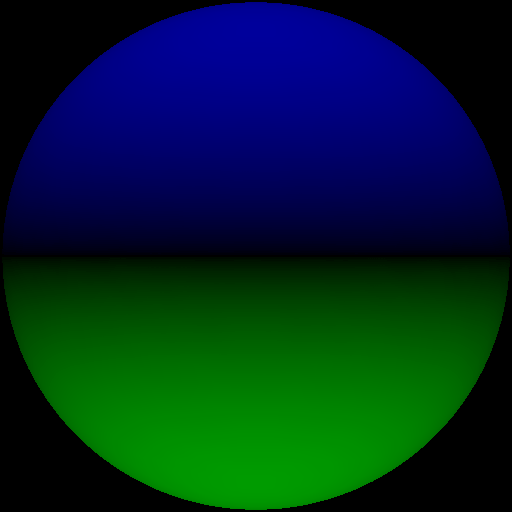 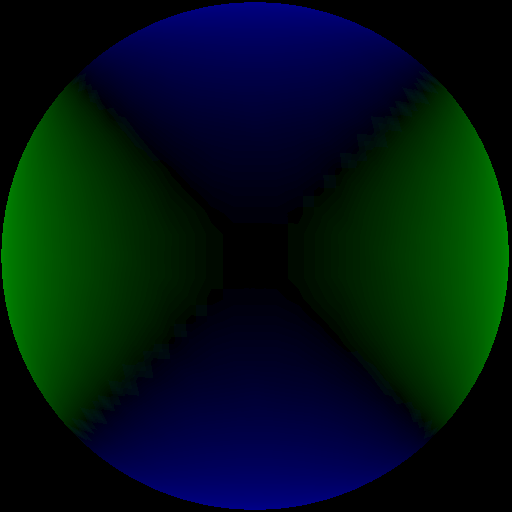 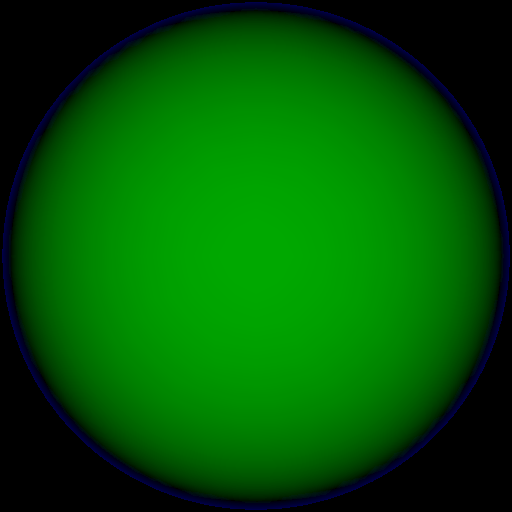 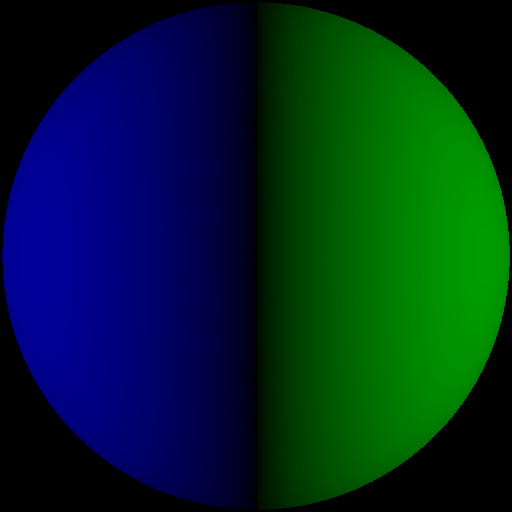 2
2
-2
-1
0
1
9 Parameter Approximation
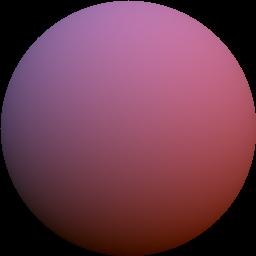 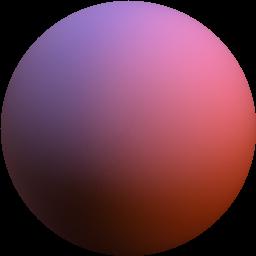 Order 1
4 terms
Exact image
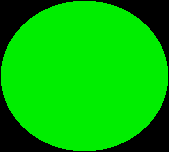 0
RMS Error = 8%
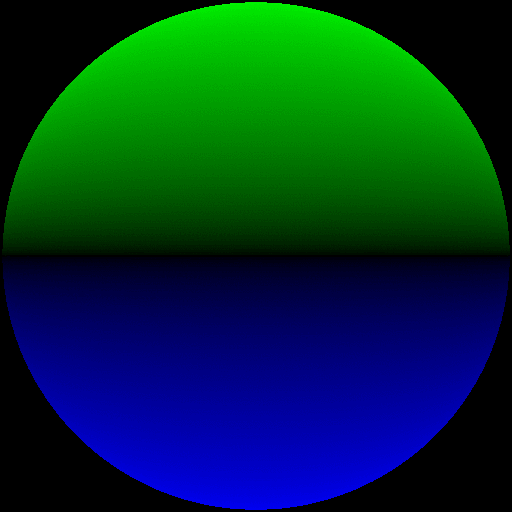 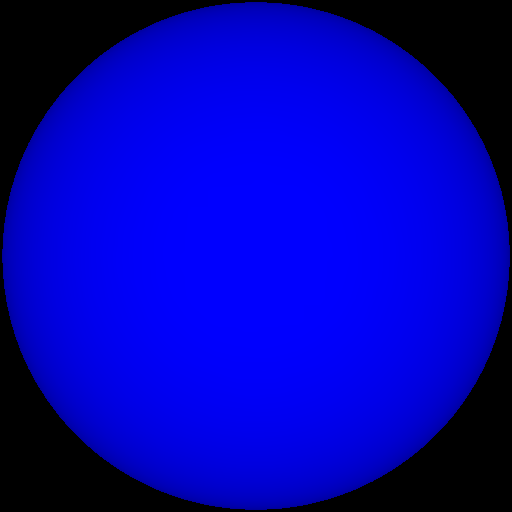 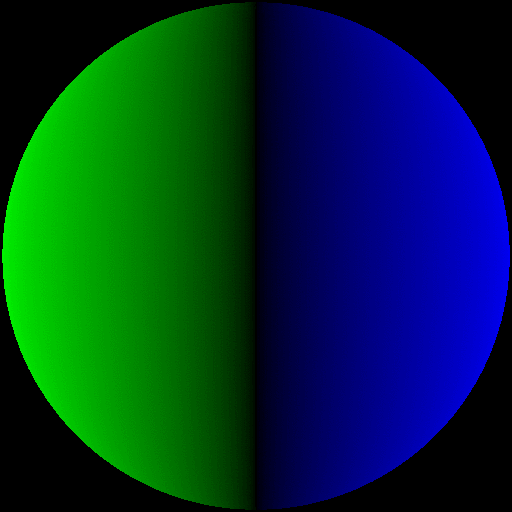 1
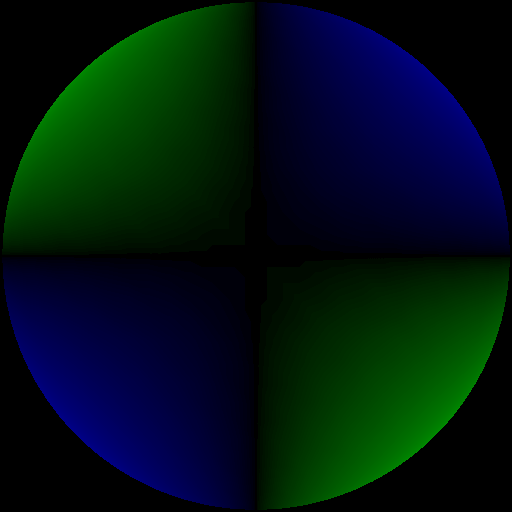 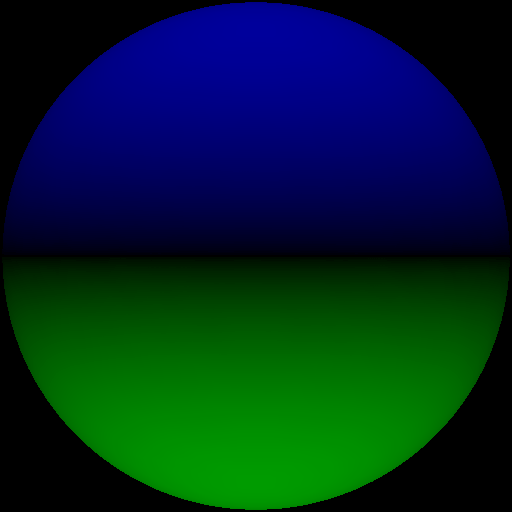 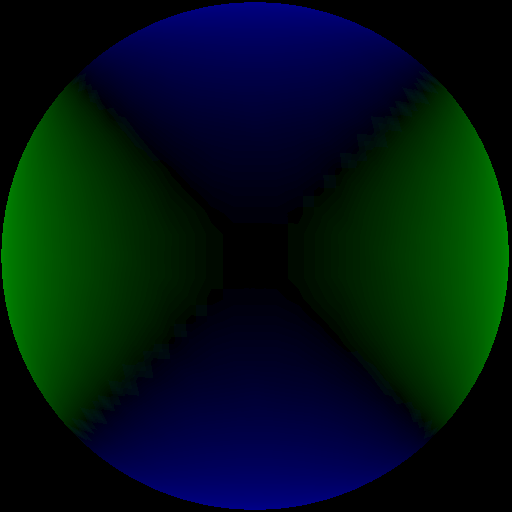 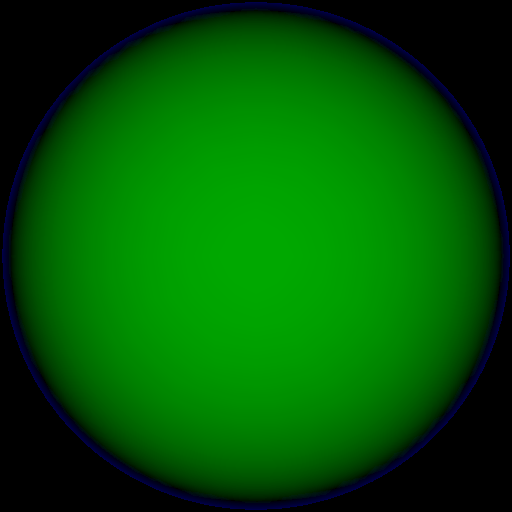 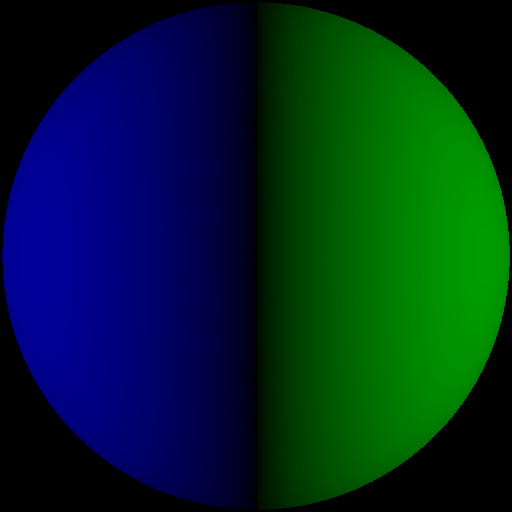 2
2
-2
-1
0
1
9 Parameter Approximation
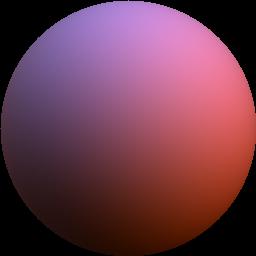 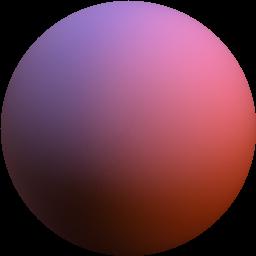 Order 2
9 terms
Exact image
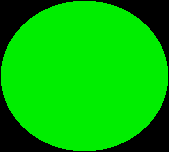 0
RMS Error = 1%
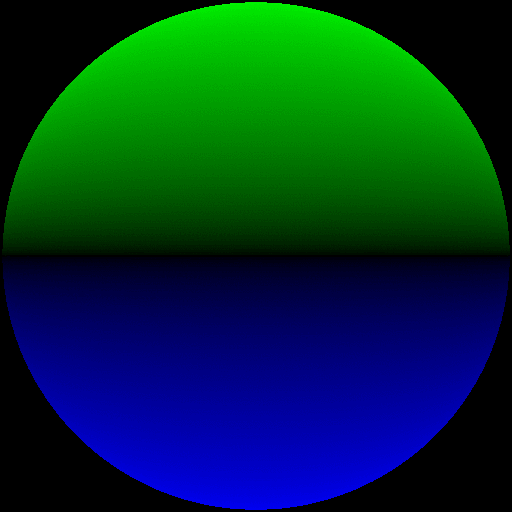 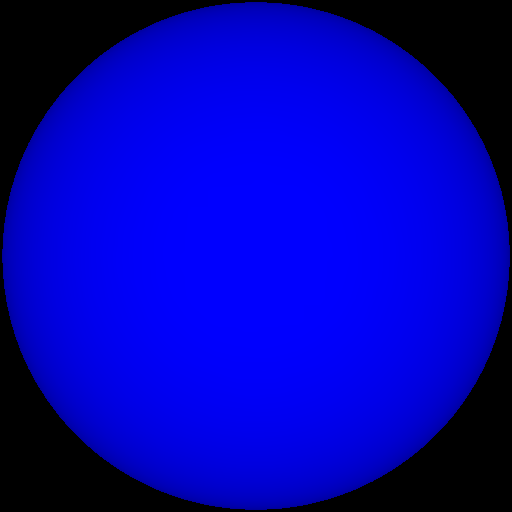 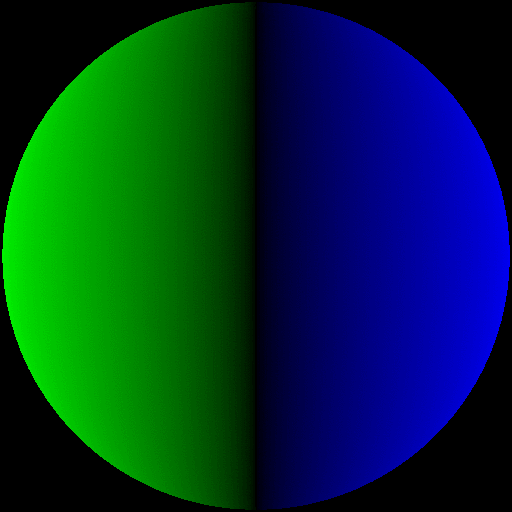 1
For any illumination, average 
error < 3% [Basri Jacobs 01]
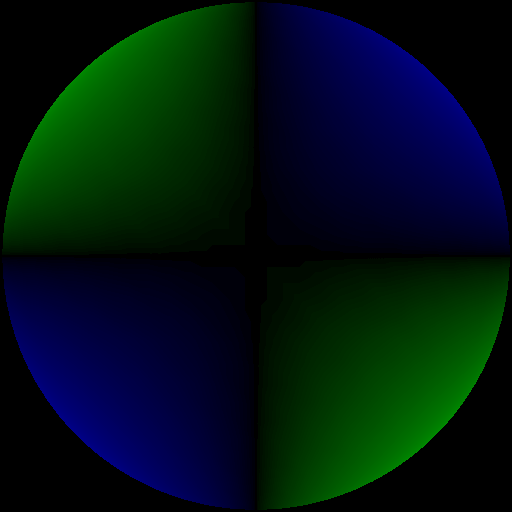 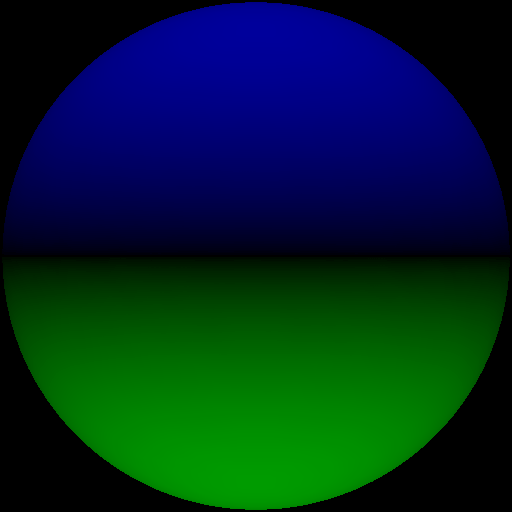 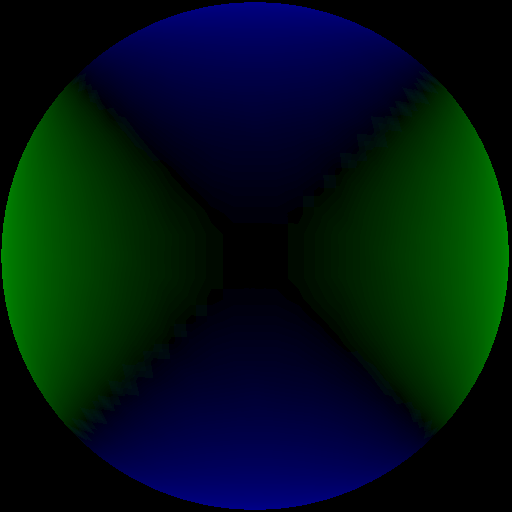 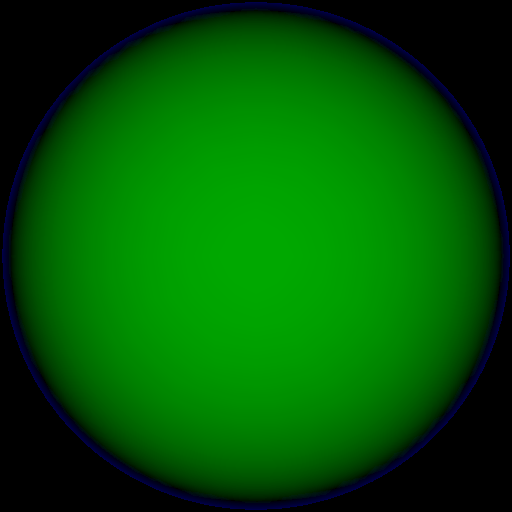 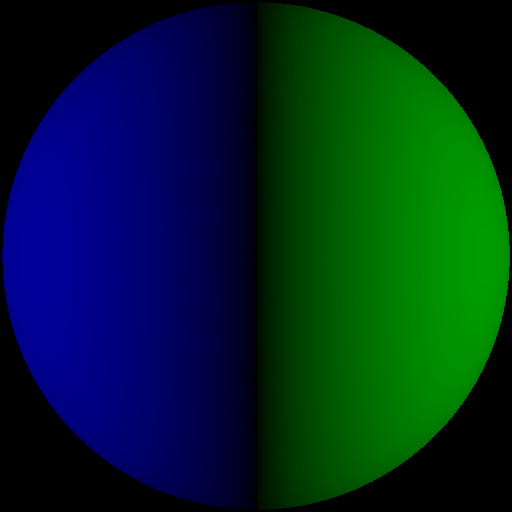 2
2
-2
-1
0
1
Real-Time Rendering
Simple procedural rendering method (no textures)
Requires only matrix-vector multiply and dot-product
In software or NVIDIA vertex programming hardware

Widely used in Games (AMPED for Microsoft Xbox), Movies (Pixar, Framestore CFC, …)
SH-based Irradiance Env. Maps
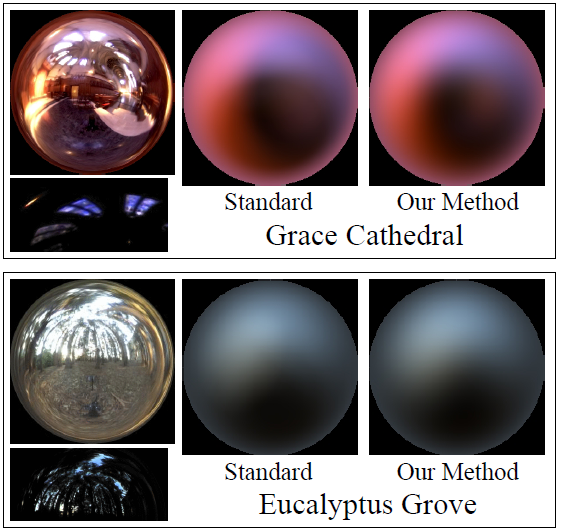 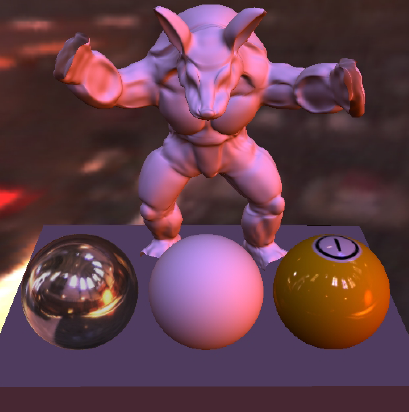 Images courtesy Ravi Ramamoorthi & Pat Hanrahan
Video – Ramamoorthi & Hanrahan 2001
SH-based Arbitrary BRDF Shading 1
[Kautz et al. 2003]
Arbitrary, dynamic env. map
Arbitrary BRDF
No shadows

SH representation
Environment map (one set of coefficients)
Scene BRDFs (one coefficient vector for each discretized view direction)
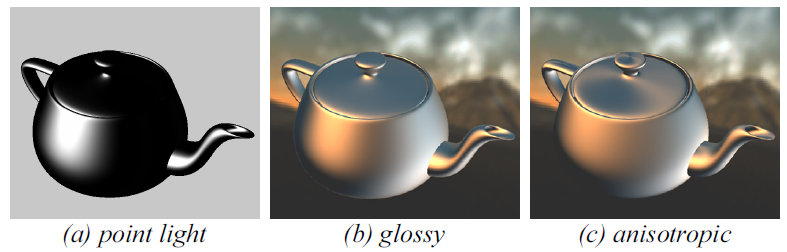 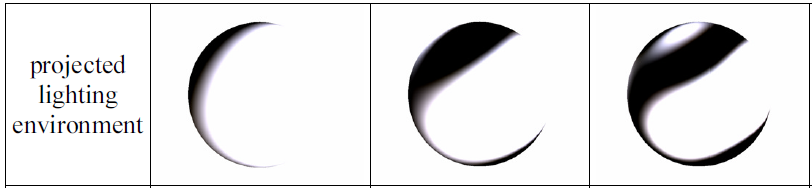 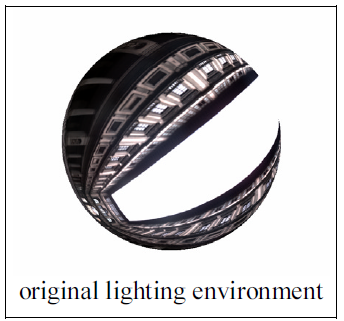 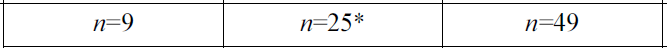 SH-based Arbitrary BRDF Shading 2
BRDF Representation

BRDF coefficient vector for a given wo, looked up from a texture (use e.g. paraboloid mapping to map wo to a texture coordinate)

BRDF coefficients pre-computed for all scene BRDFs (SH projection)
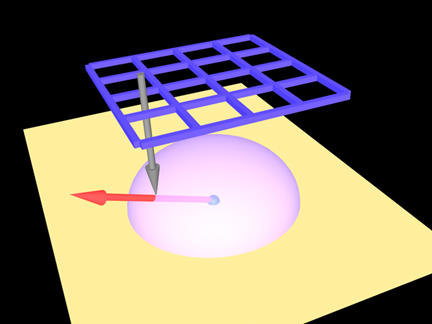 [Speaker Notes: For a given, fixed, outgoing direction, the BRDF lobe is a hemispherical function. We represent this function by (hemi)spherical harmonics. We discretize the outgoing directions and for each discrete outgoing direction, we compute the coefficient vector representing the BRDF lobe. This is done in pre-process.]
SH-based Arbitrary BRDF Shading 3
Rendering: for each vertex / pixel, do
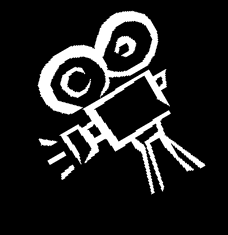 
(
)
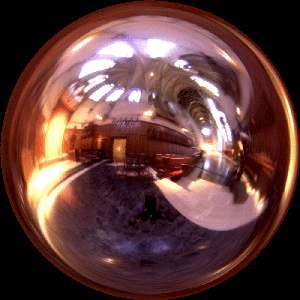 Environment map
BRDF
= coeff. dot product
[Speaker Notes: To make the evaluation of the illumination integral fast, we take advantage of the dot-product property of orthonormal bases (which spherical and hemispherical harmonics are): Integral of the product of two functions can be computed as the dot product of the coefficient vectors of these function with respect to the basis. So if we represent the BRDF times the cosine term using (hemi)spherical harmonics, all we need to do in order to compute the outgoing radiance is to dot the BRDF coefficients with the incoming radiance coefficients.]
SH-based Arbitrary BRDF Shading 4
BRDF is in local frame
Environment map in global frame
Need coordinate frame alignment -> SH rotation

SH closed under rotation
rotation matrix
Fastest known procedure isthe zxzxz-decomposition[Kautz et al. 2003]
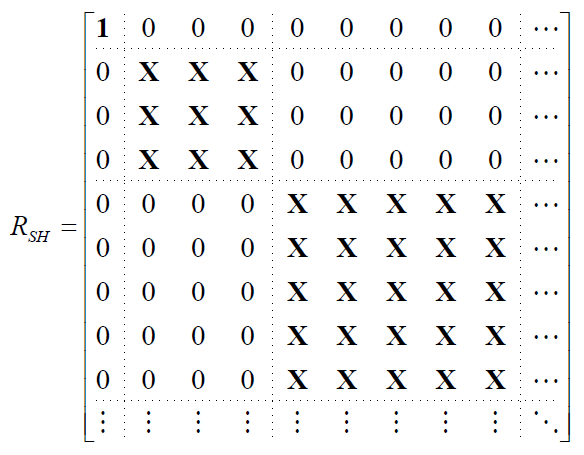 SH-based Arbitrary BRDF Shading 5
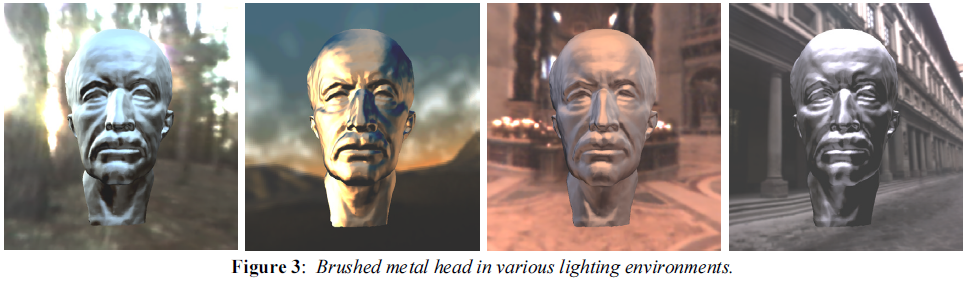 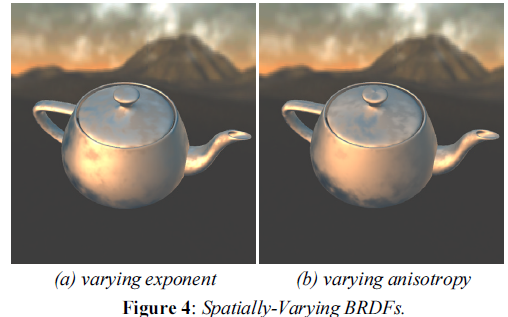 Video:  Kautz 2003
Environment Map Summary
Very popular for interactive rendering
Extensions handle complex materials
Shadows with precomputed transfer

But cannot directly combine with shadow maps
Limited to distant lighting assumption